このPPTをご利用の方へ

ロゴは取れるようになっています。
文字も全部打ち込めるようになっています。

フォントはHG明朝Eがおすすめです！

印刷する時は必ず「用紙サイズに合わせて印刷する」のところをチェックしてください。

行間のサイズを変更するには〝書式〟の〝行間〟で変更できます。

企画部
レインボー
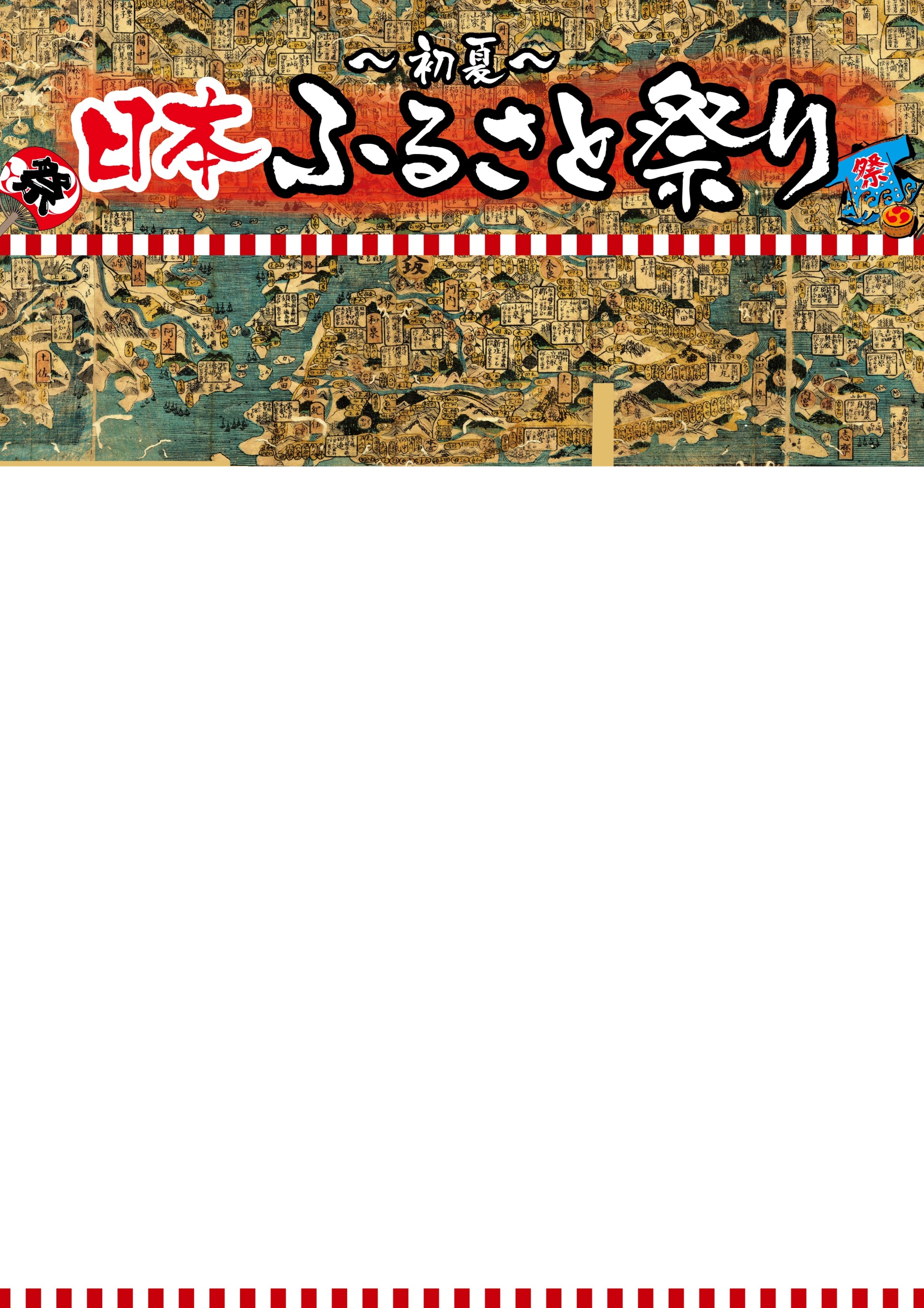 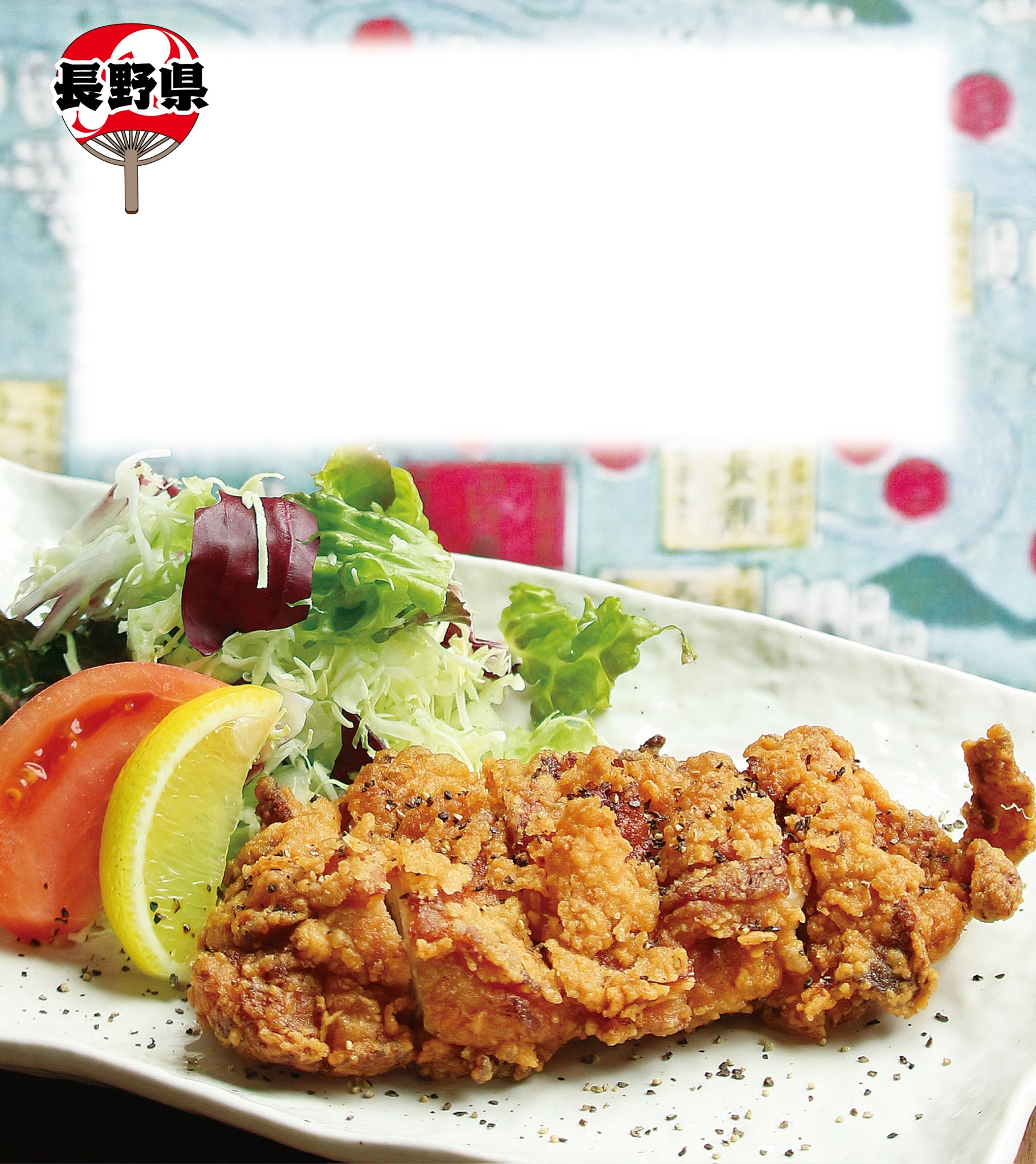 鶏肉の山賊焼き
戦後は油が貴重品で多く使えず、
揚げ焼きにしていたため
　揚げ料理ですが「山賊焼き」と言われています。
　にんにくを効かせたタレに漬け込むのが特徴です
￥500
○月○日(曜)
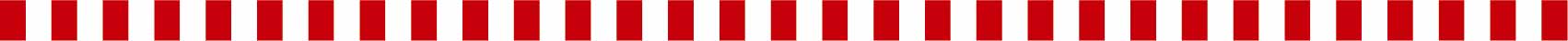 このPPTをご利用の方へ

ロゴは取れるようになっています。
文字も全部打ち込めるようになっています。

フォントはHG明朝Eがおすすめです！

印刷する時は必ず「用紙サイズに合わせて印刷する」のところをチェックしてください。

行間のサイズを変更するには〝書式〟の〝行間〟で変更できます。

企画部
レインボー
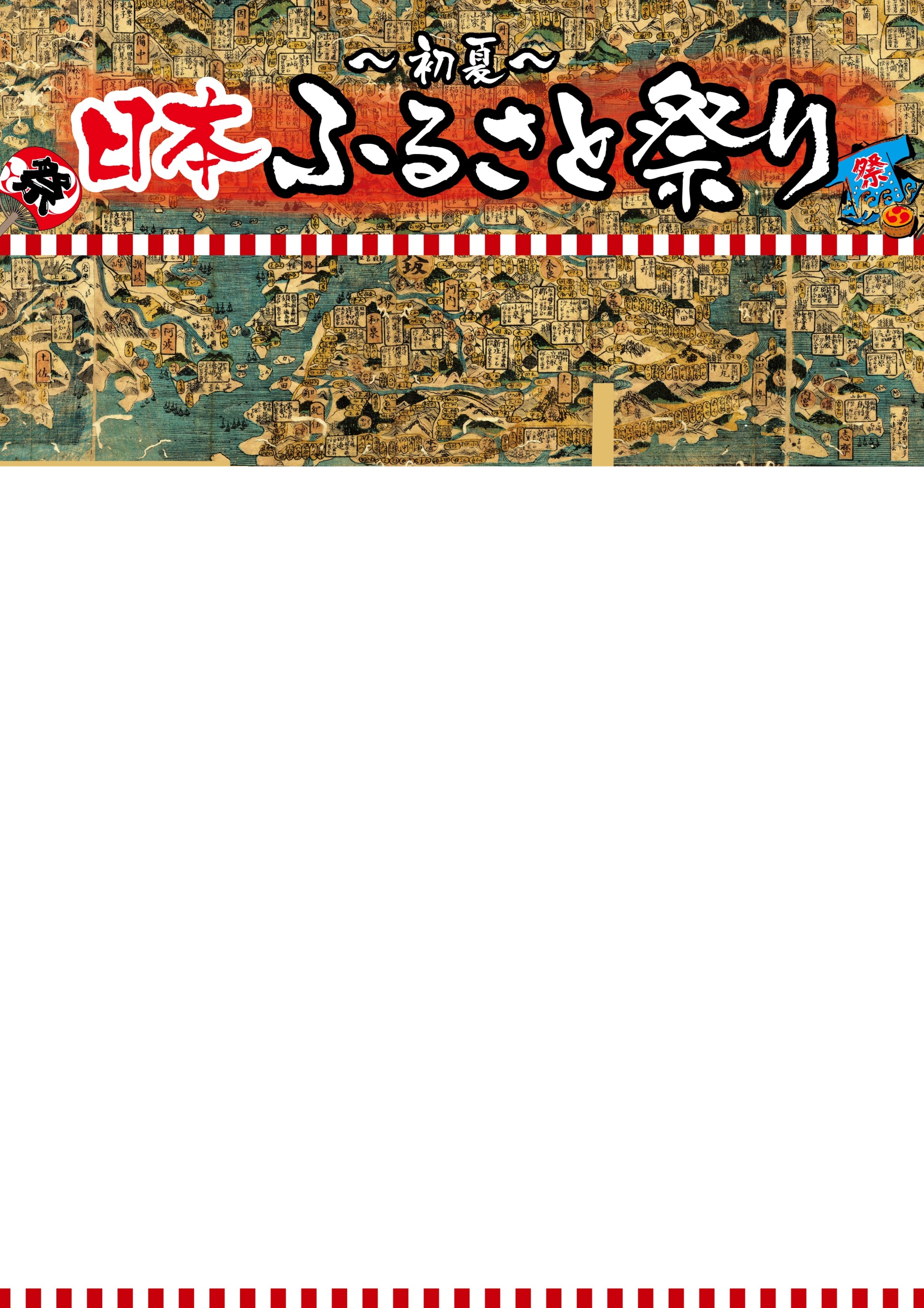 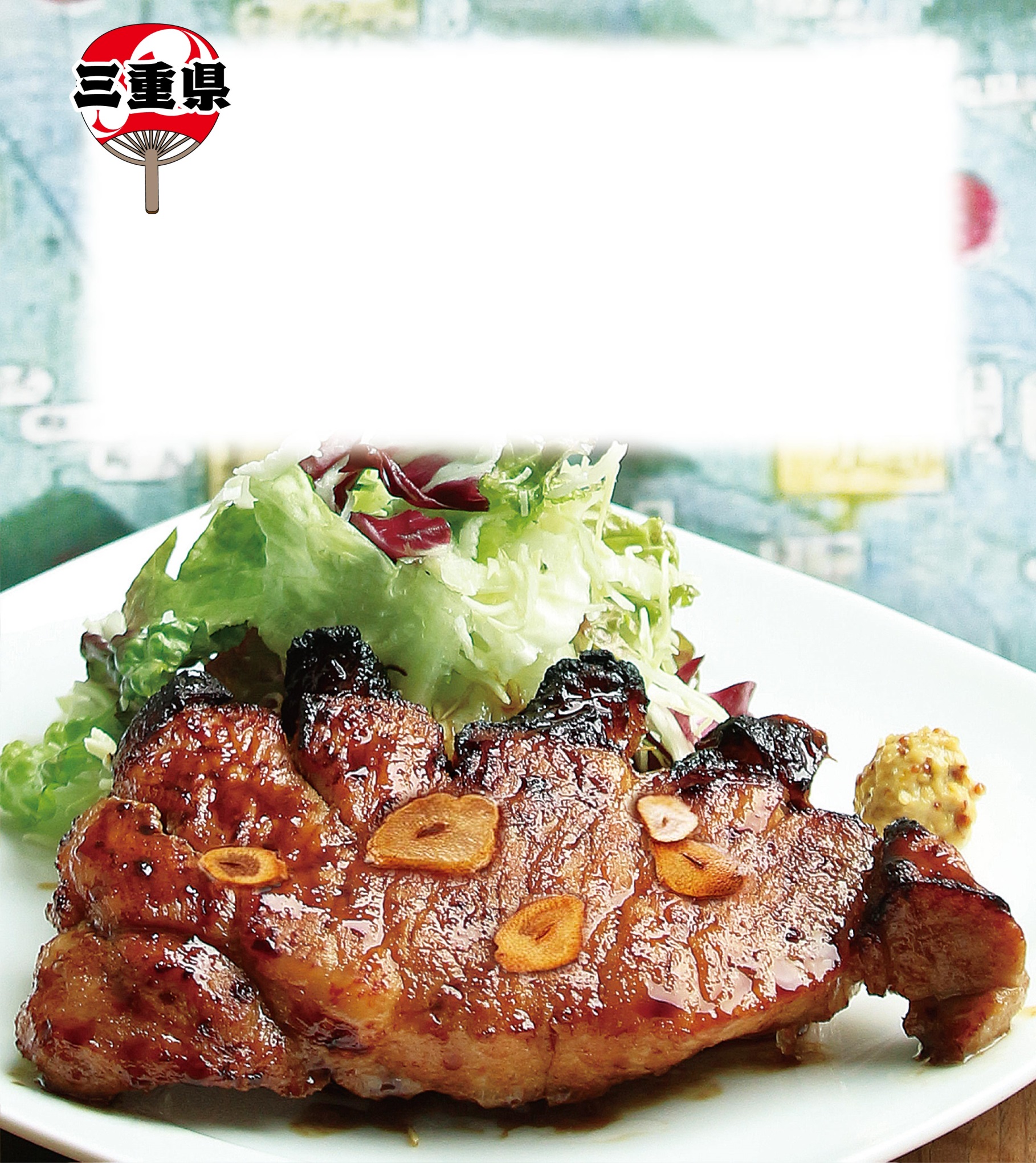 トンテキ
グローブ状にカットした厚切りの豚ロースを
にんにくの効いたウスターソースベースの
タレに漬け込み焼き上げました。
￥500
○月○日(曜)
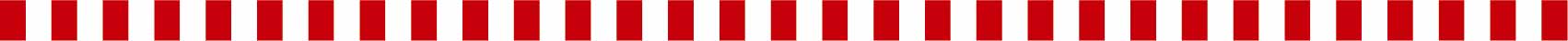 このPPTをご利用の方へ

ロゴは取れるようになっています。
文字も全部打ち込めるようになっています。

フォントはHG明朝Eがおすすめです！

印刷する時は必ず「用紙サイズに合わせて印刷する」のところをチェックしてください。

行間のサイズを変更するには〝書式〟の〝行間〟で変更できます。

企画部
レインボー
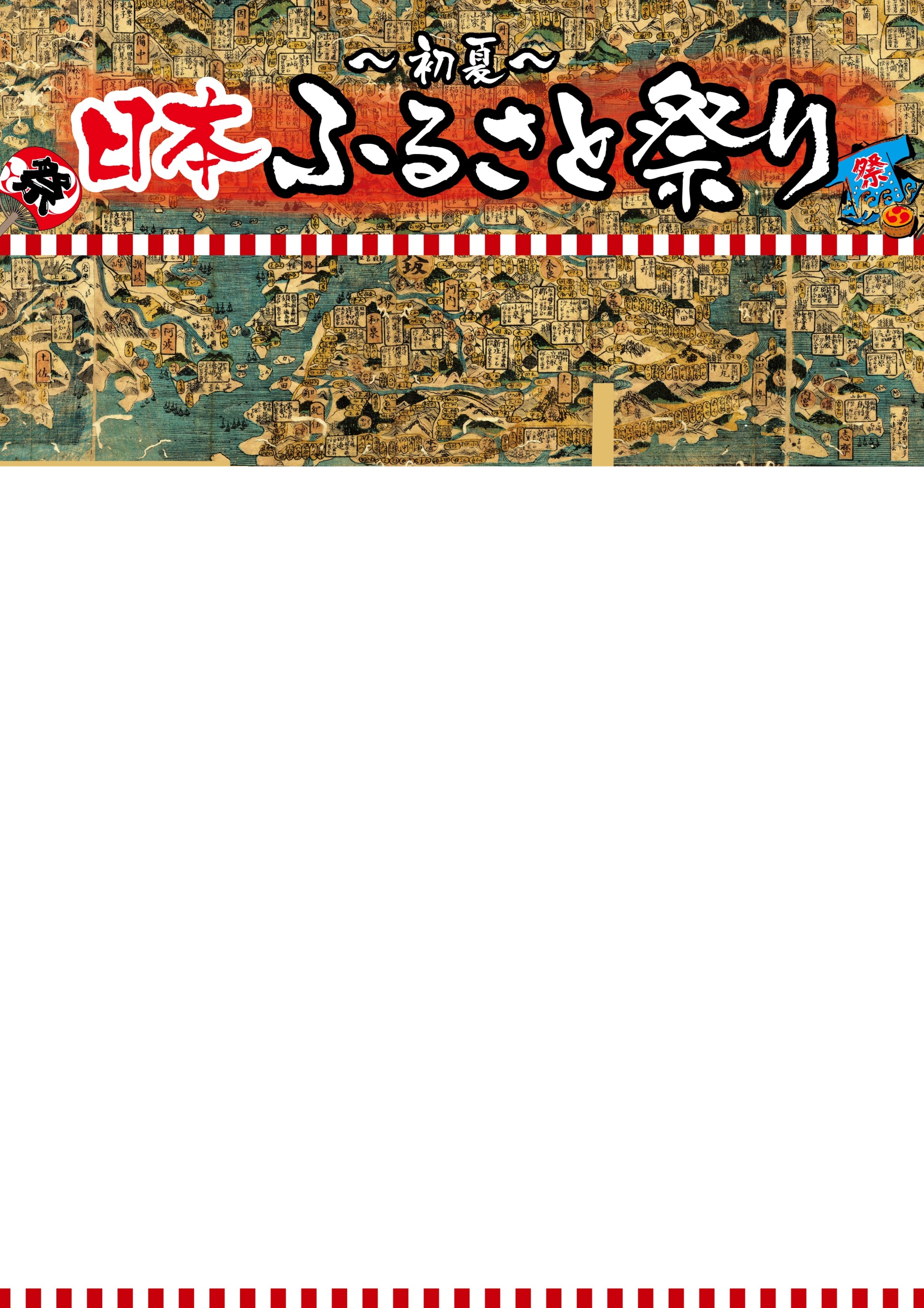 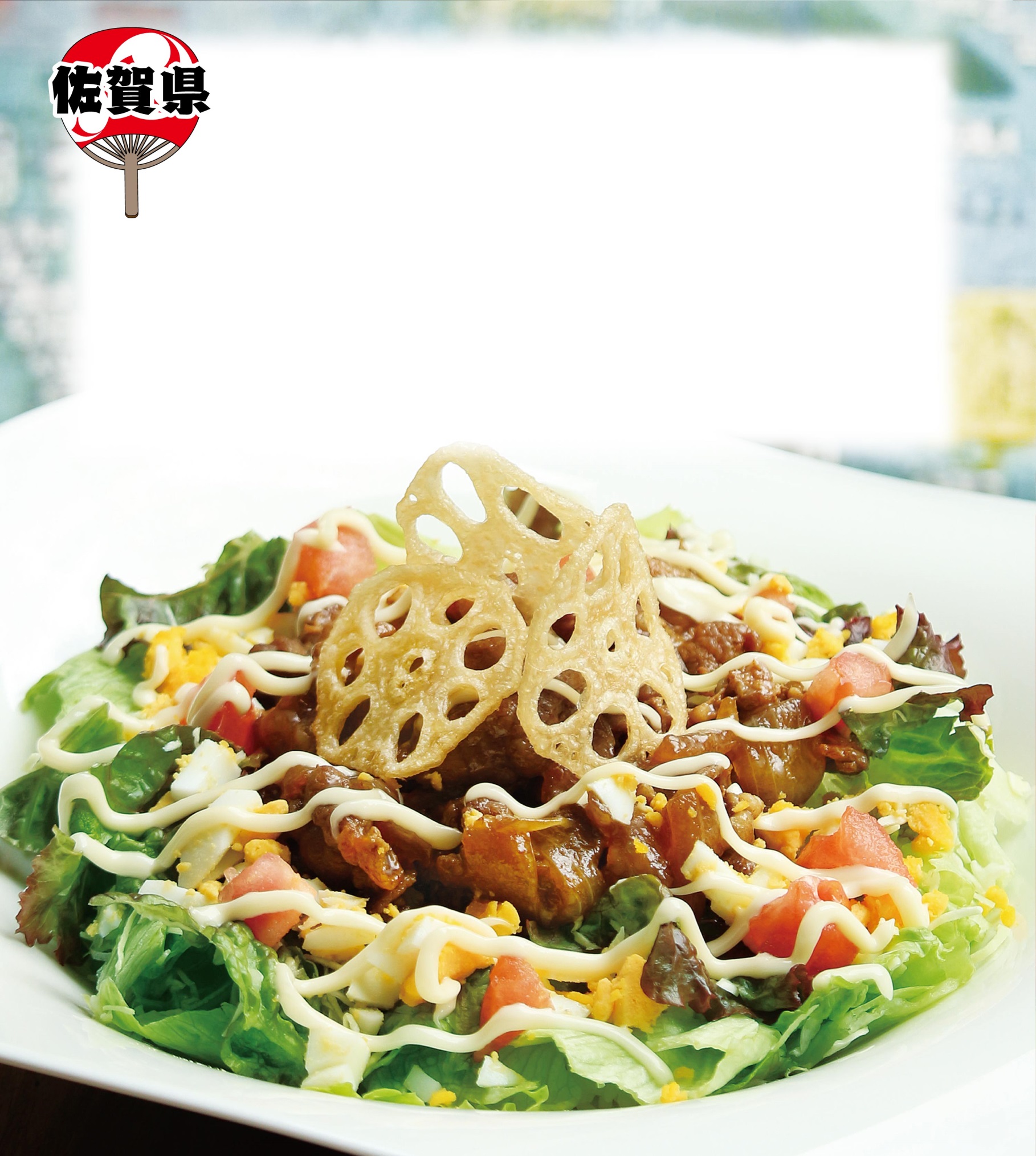 シシリアンライス
ご飯の上に、甘辛いタレで炒めた牛肉と
トマトやレタス、ゆで卵などをのせた
彩り豊かな一皿です。
￥500
○月○日(曜)
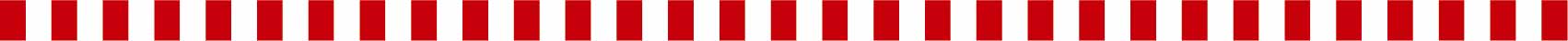 このPPTをご利用の方へ

ロゴは取れるようになっています。
文字も全部打ち込めるようになっています。

フォントはHG明朝Eがおすすめです！

印刷する時は必ず「用紙サイズに合わせて印刷する」のところをチェックしてください。

行間のサイズを変更するには〝書式〟の〝行間〟で変更できます。

企画部
レインボー
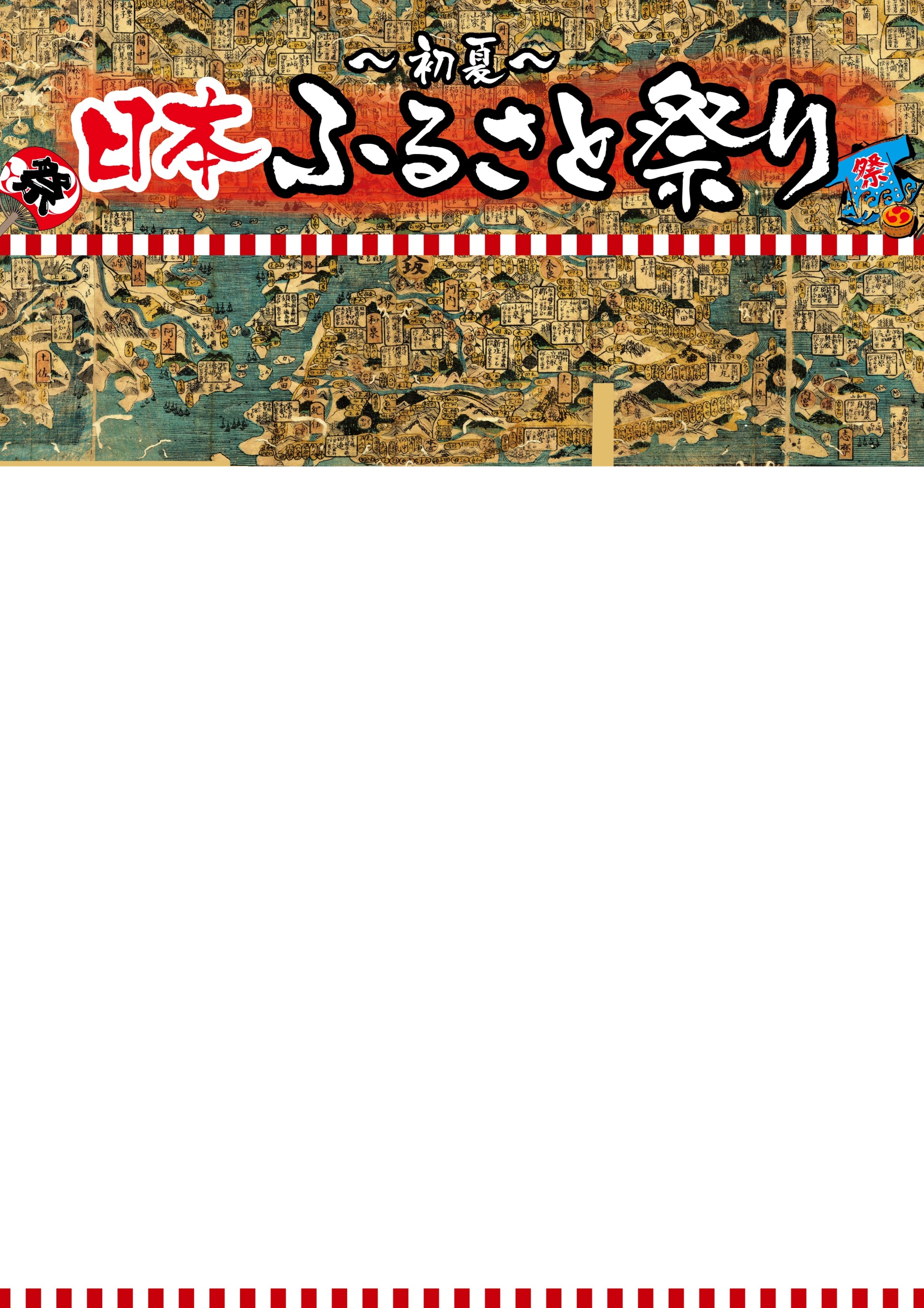 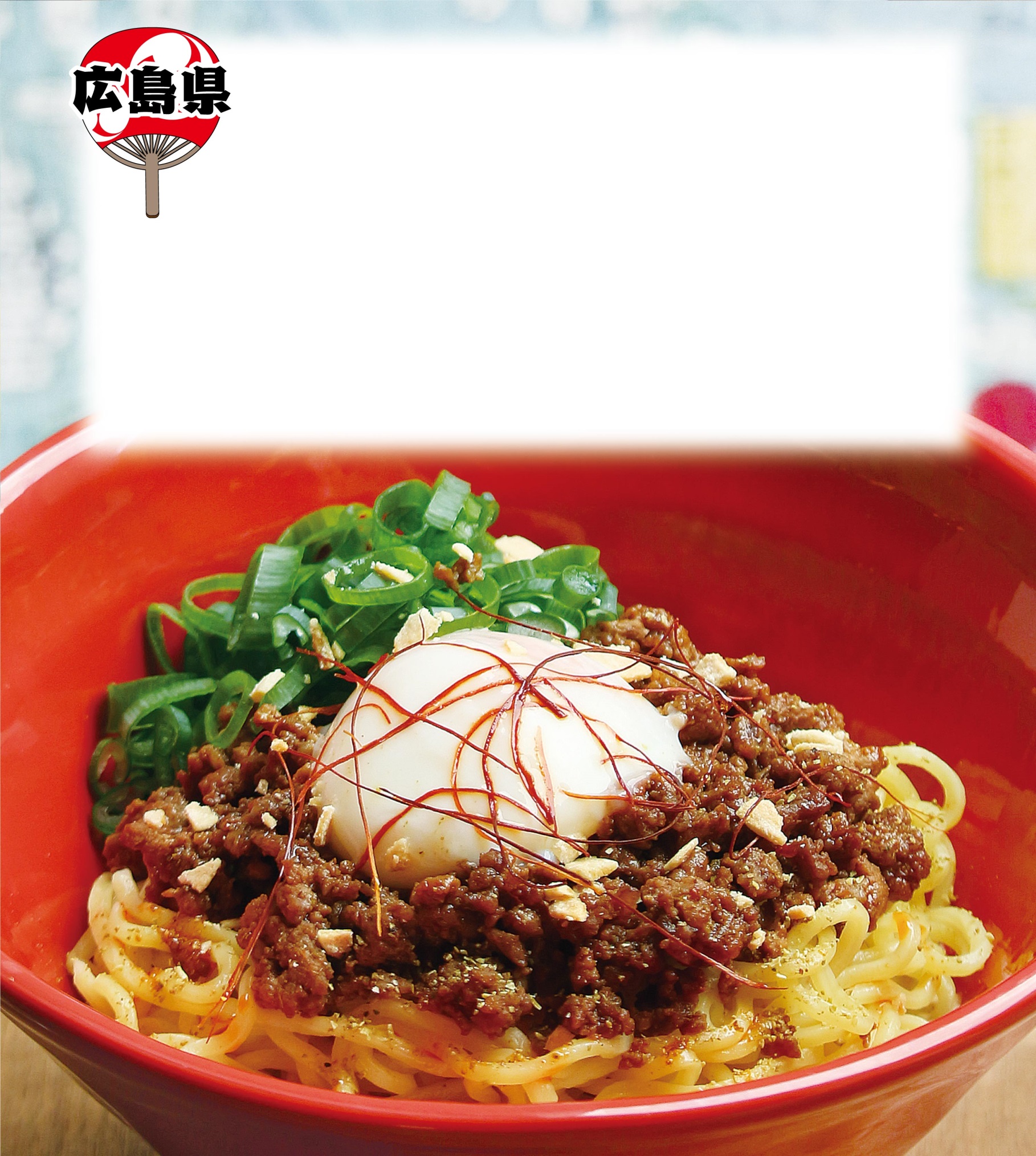 汁なし坦々麺
本場中国の汁なし坦々をアレンジした
ご当地メニューです。
山椒をピリッと効かせた肉味噌と温泉卵、
麺の下に隠れたタレをよく混ぜてお召し上がりください。
￥500
○月○日(曜)
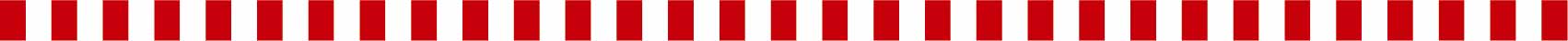 このPPTをご利用の方へ

ロゴは取れるようになっています。
文字も全部打ち込めるようになっています。

フォントはHG明朝Eがおすすめです！

印刷する時は必ず「用紙サイズに合わせて印刷する」のところをチェックしてください。

行間のサイズを変更するには〝書式〟の〝行間〟で変更できます。

企画部
レインボー
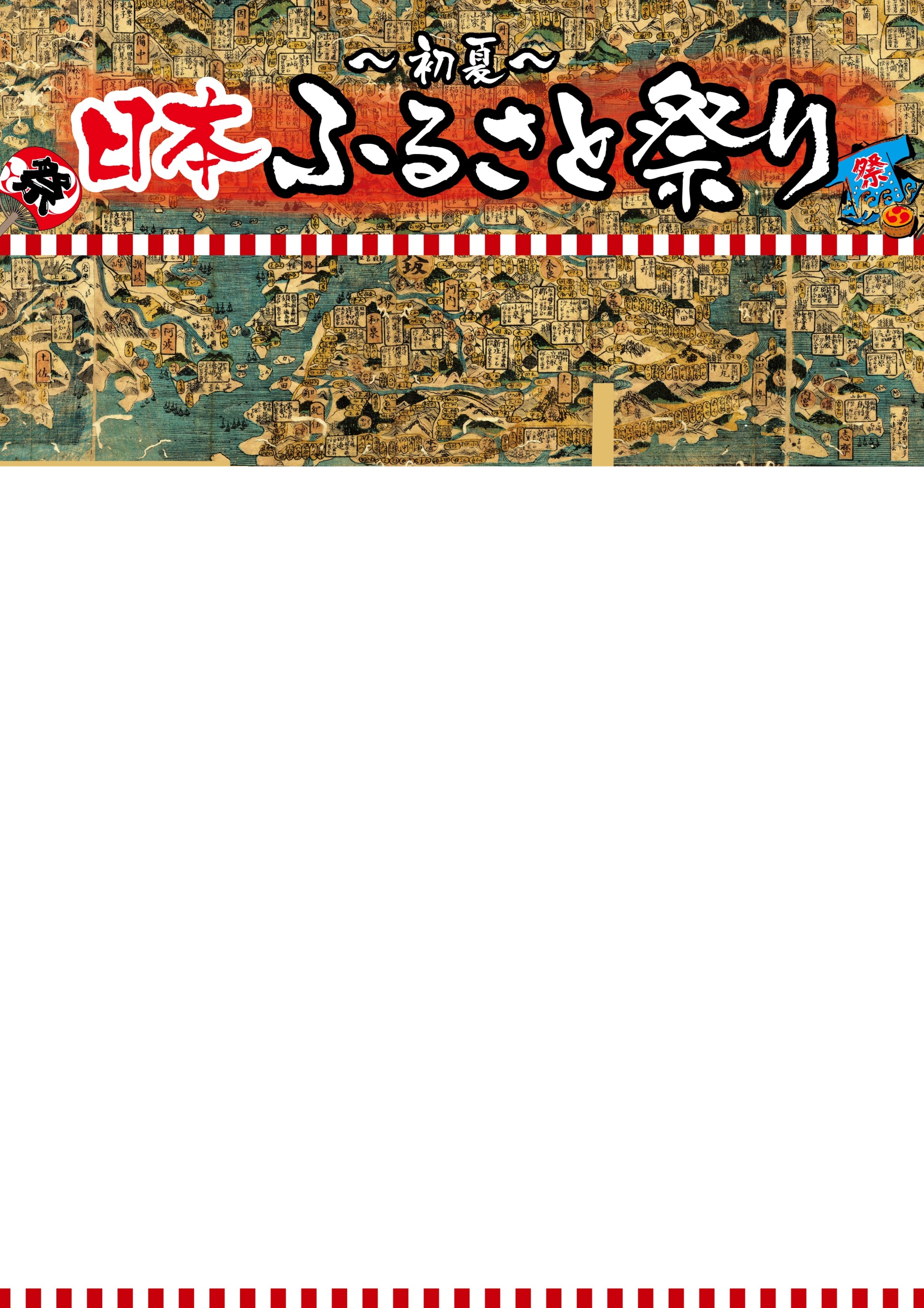 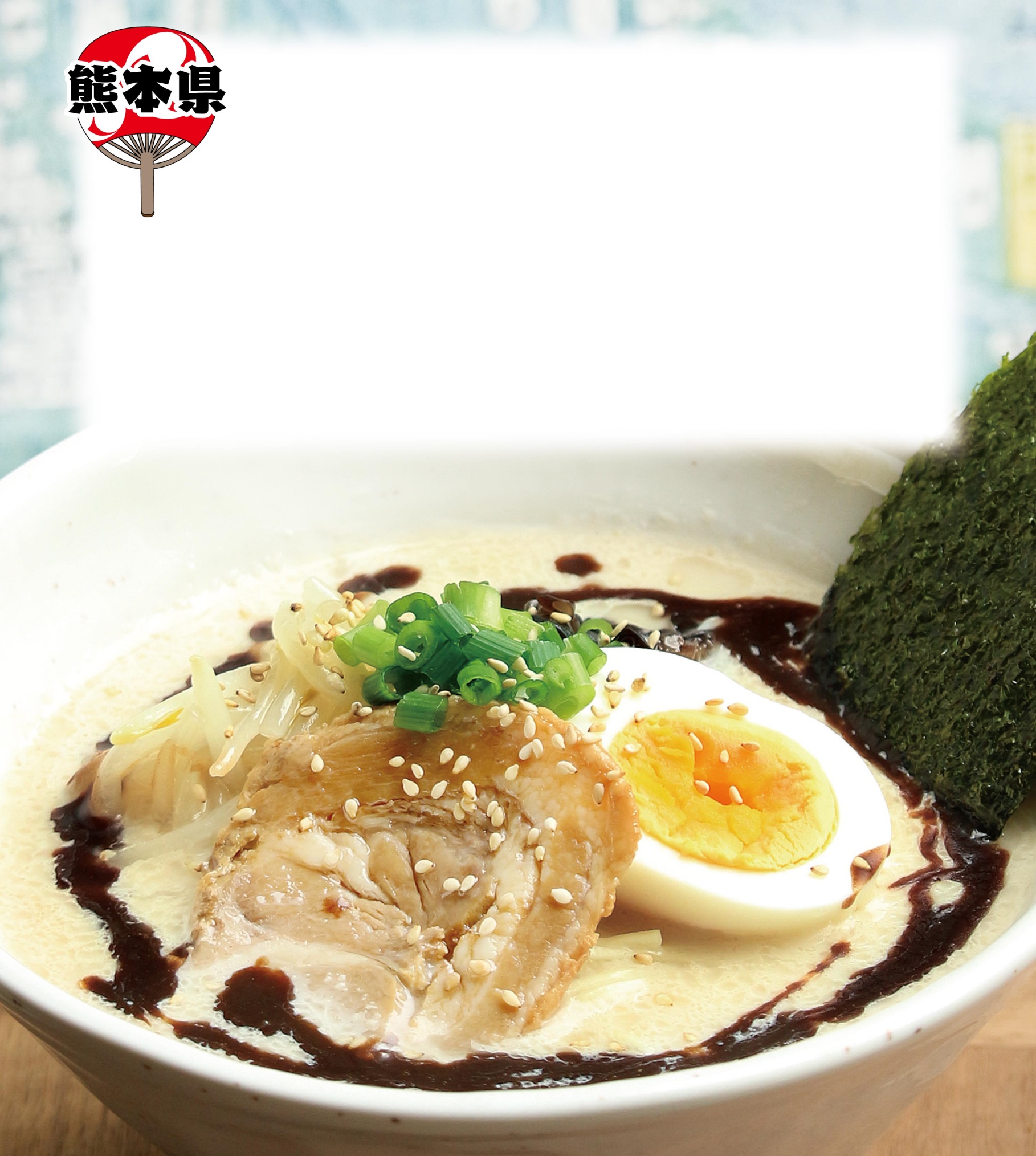 熊本ラーメン
とんこつベースのスープに
マー油(にんにくを揚げた油)を加えた
濃厚なスープです。
￥500
○月○日(曜)
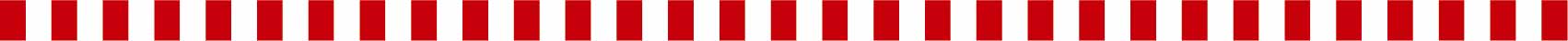